«Моя математика» 1 класс
Урок 52
Тема урока: «Таблица сложения»
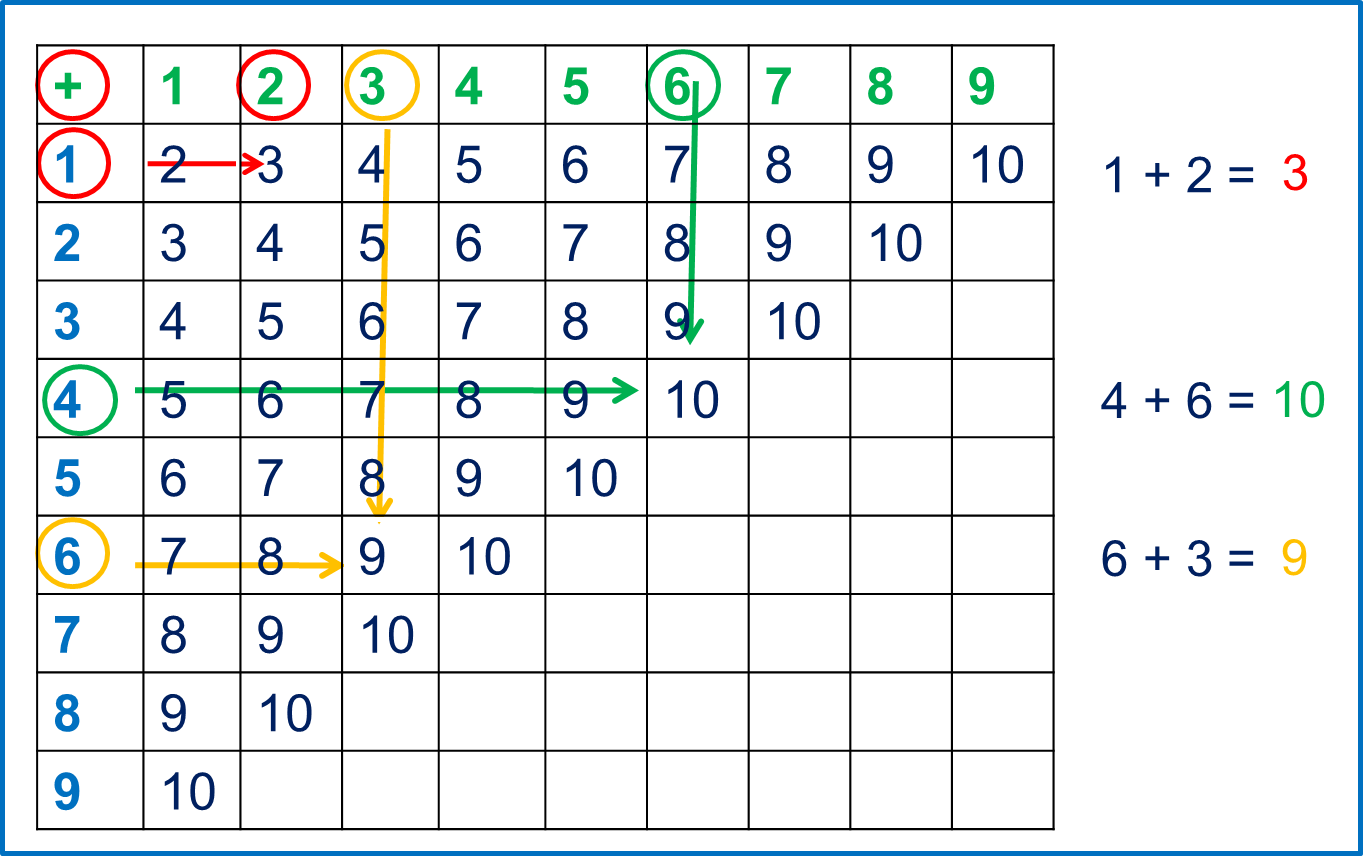 Автор презентации
Татузова Анна Васильевна
http://avtatuzova.ru
учитель 
начальных классов 
г. Москва
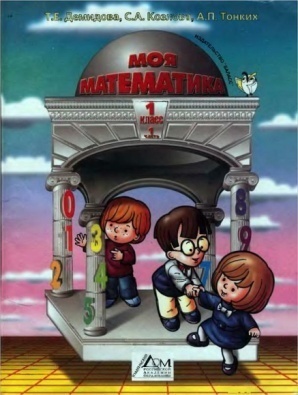 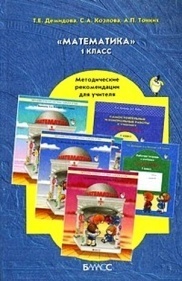 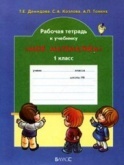 Советы учителю.
Презентация к уроку составлена на основе заданий, расположенных в учебнике. Рекомендую открыть учебник на странице с данным уроком, прочитать задания и просмотреть их в данной презентации в режиме демонстрации.
Внимание!
Некоторые задания можно выполнять интерактивно. Например, продолжить ряд, сравнить или вставить пропущенные числа.  Для этого презентацию надо перевести в режим редактирования.
Урок 52. Таблица сложения
МАТЕМАТИКА
1. Постарайтесь  быстро назвать результаты действий.
4
2
3
2
10
7
8
5
6
8
9
5
8
7
6
+1
7
6
+2
8
7
9
9
10
2
1
6
3
1
4
4
3
5
4
5
3
Урок 52. Таблица сложения
МАТЕМАТИКА
2. Каким будет результат, если:
Уменьшаемое
Вычитаемое
Разность
Внимание!
Данное задание можно выполнить интерактивно. Для этого презентацию надо перевести в режим редактирования.
0
0
1
1
2
2
3
3
4
4
5
5
6
6
7
7
8
8
9
9
10
10
Урок 52. Таблица сложения
МАТЕМАТИКА
2. Каким будет результат, если:
Уменьшаемое
Вычитаемое
Разность
ПРОВЕРКА!
0
0
9
9
1
1
2
2
3
3
4
4
6
6
5
5
7
7
8
8
10
10
Урок 52. Таблица сложения
МАТЕМАТИКА
2. Каким будет результат, если:
Слагаемое
Слагаемое
Сумма
Внимание!
Данное задание можно выполнить интерактивно. Для этого презентацию надо перевести в режим редактирования.
0
0
1
1
2
2
3
3
4
4
5
5
6
6
7
7
8
8
9
9
10
10
Урок 52. Таблица сложения
МАТЕМАТИКА
2. Каким будет результат, если:
Слагаемое
Слагаемое
Сумма
ПРОВЕРКА!
10
10
0
0
1
1
2
2
3
3
4
4
5
5
6
6
7
7
8
8
9
9
Урок 52. Таблица сложения
МАТЕМАТИКА
3. Какие числа не записала Катя?
Внимание!
Данное задание можно выполнить интерактивно. Для этого презентацию надо перевести в режим редактирования.
10
8
9
6
7
5
0
0
1
1
2
2
3
3
4
4
5
5
6
6
7
7
8
8
9
9
10
10
Урок 52. Таблица сложения
МАТЕМАТИКА
3. Какие числа не записала Катя?
10
8
9
6
7
5
0
0
1
1
2
2
3
3
4
4
5
5
6
6
7
7
8
8
9
9
10
10
ПРОВЕРЬ!
Урок 52. Таблица сложения
МАТЕМАТИКА
4. Таблица поможет тебе при проверке вычислений. Объясни Вове, как искать числа в клеточках таблицы.
3
1 + 2 =
4 + 6 =
10
6 + 3 =
9
Урок 52. Таблица сложения
МАТЕМАТИКА
4. Запиши равенства, которые можно составить из чисел, соединённых стрелкой
+
+
4
5
6
1
2 + 4 = 6
2
6
5 + 5 =10
5
10
Урок 52. Таблица сложения
МАТЕМАТИКА
5. Помоги Лене найти значения выражений с помощью таблицы.
+
2
3
6
6 + 4 =
10 – 6 =
1
3
10 – 4 =
7 + 2 =
4
10
10
9 – 2 =
9 – 7 =
6
9
Урок 52. Таблица сложения
МАТЕМАТИКА
5. Помоги Лене найти значения выражений с помощью таблицы.
10
+
2
3
6
6 + 4 =
10 – 6 =
1
3
10 – 4 =
7 + 2 =
4
4
10
9 – 2 =
9 – 7 =
6
9
Урок 52. Таблица сложения
МАТЕМАТИКА
5. Помоги Лене найти значения выражений с помощью таблицы.
10
6
+
2
3
6
6 + 4 =
4
10 – 6 =
1
3
10 – 4 =
7 + 2 =
4
10
9 – 2 =
9 – 7 =
6
9
Урок 52. Таблица сложения
МАТЕМАТИКА
5. Помоги Лене найти значения выражений с помощью таблицы.
10
6
+
2
3
6
6 + 4 =
7
3
4
10 – 6 =
1
3
6
10 – 4 =
2
9
7 + 2 =
4
10
9 – 2 =
9 – 7 =
6
6
9
9
Внимание!
Данное задание можно выполнить интерактивно. Для этого презентацию надо перевести в режим редактирования.
Урок 52. Таблица сложения
МАТЕМАТИКА
5. Помоги Лене найти значения выражений с помощью таблицы.
10
6
+
2
3
6
6 + 4 =
7
3
4
10 – 6 =
1
3
6
10 – 4 =
2
9
7 + 2 =
4
10
9 – 2 =
9 – 7 =
6
6
9
9
ПРОВЕРКА!
Урок 52. Таблица сложения
МАТЕМАТИКА
7.  Сравни  ( >,  <, =)
4
+
6

6
+
4
10
-
2

8
-
2
7
+
3

5
+
3
10
-
5

10
-
4
0
+
0

7
-
7
+
0

6
+
0
5
Назови свойство сложения, которое позволило тебе поставить знак равно.
Внимание!
Данное задание можно выполнить интерактивно. Для этого презентацию надо перевести в режим редактирования.
Урок 52. Таблица сложения
МАТЕМАТИКА
7.  Сравни  ( >,  <, =)
4
+
6

6
+
4
10
-
2

8
-
2
7
+
3

5
+
3
10
-
5

10
-
4
0
+
0

7
-
7
+
0

6
+
0
5
Назови свойство сложения, которое позволило тебе поставить знак равно.
ПРОВЕРЬ!
Урок 52. Таблица сложения
МАТЕМАТИКА
7.  Сравни  ( >,  <, =)
4
+
6
6
+
4
10
-
2
8
-
2

7
+
3
5
+
3
10
-
5

10
-
4
0
+
0

7
-
7
+
0
6
+
0
5
Назови свойство сложения, которое позволило тебе поставить знак равно.
ПРОВЕРЬ!
Урок 52. Таблица сложения
МАТЕМАТИКА
8. Какие рассказы можно придумать по рисункам Кати и Пети? Запиши выражения. Задай вопрос и найди значение каждого выражения.
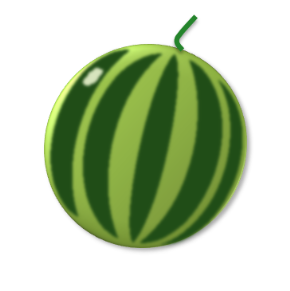 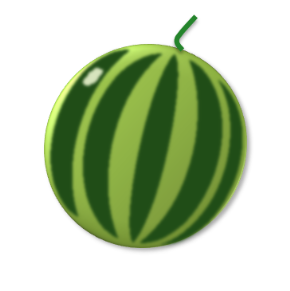 1
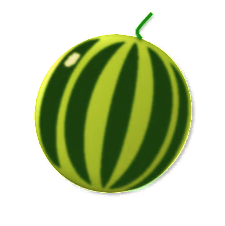 2
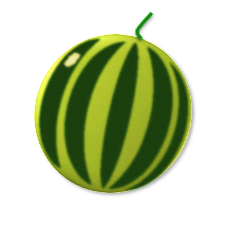 + 3
3
Сколько стало?
4 + 3 =
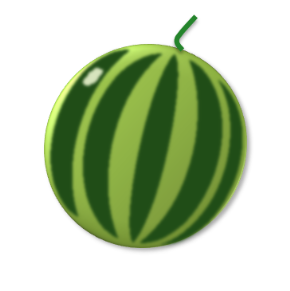 4
4
Внимание!
Данное задание можно выполнять интерактивно.  Во время демонстрации навести курсор на  нужную фигуру до появления ладошки. Кликнуть!
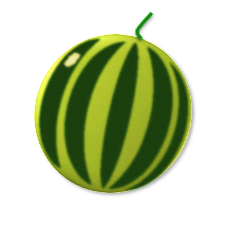 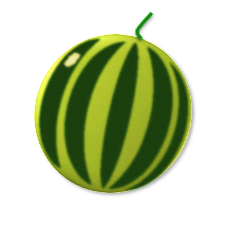 К.
5
6
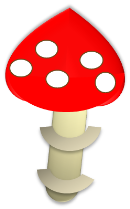 7
-  4
Сколько осталось?
8
8
10 - 4 =
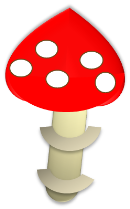 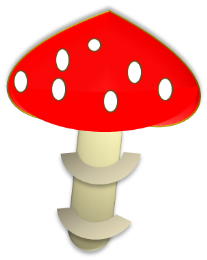 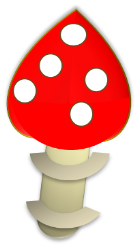 9
П.
МАТЕМАТИКА
Спасибо!